апраксии как нарушения произвольных движений и действий
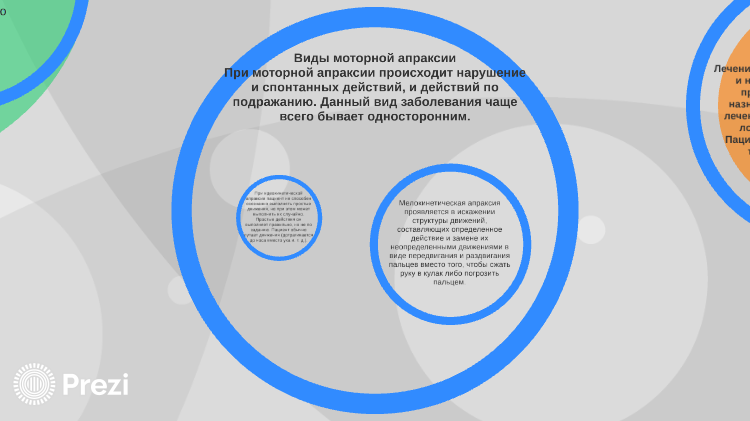 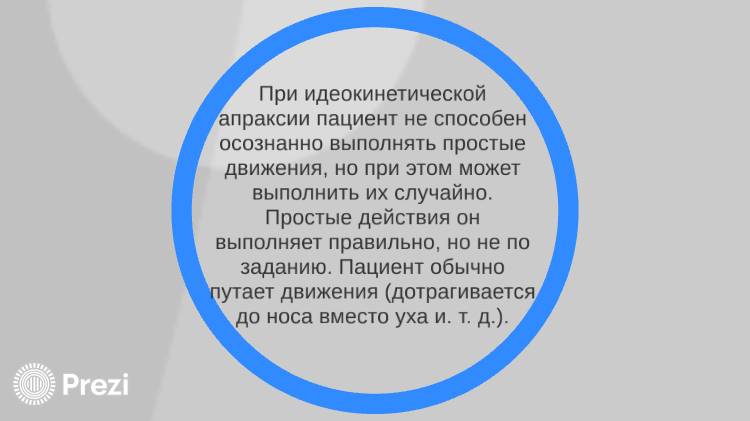 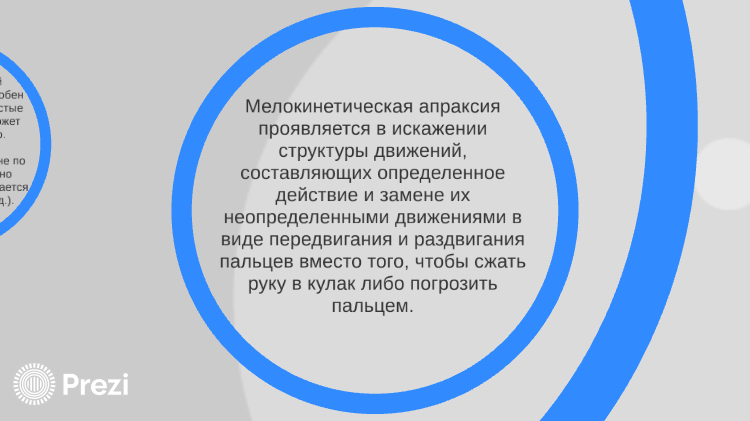 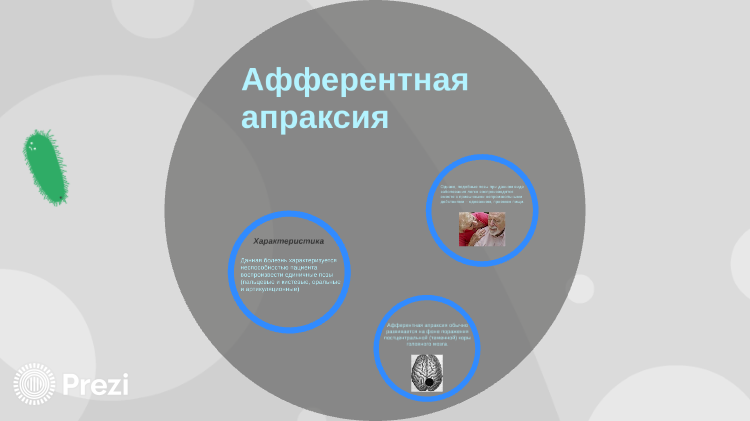 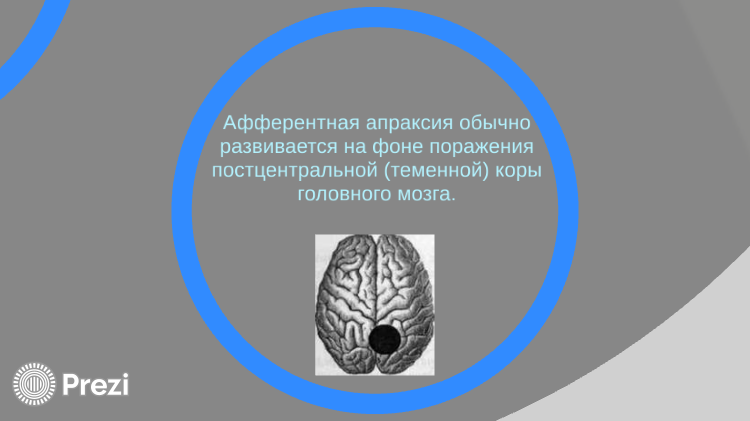 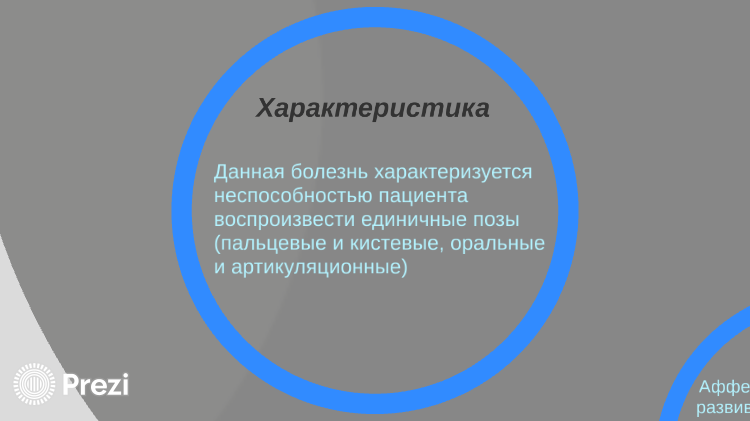 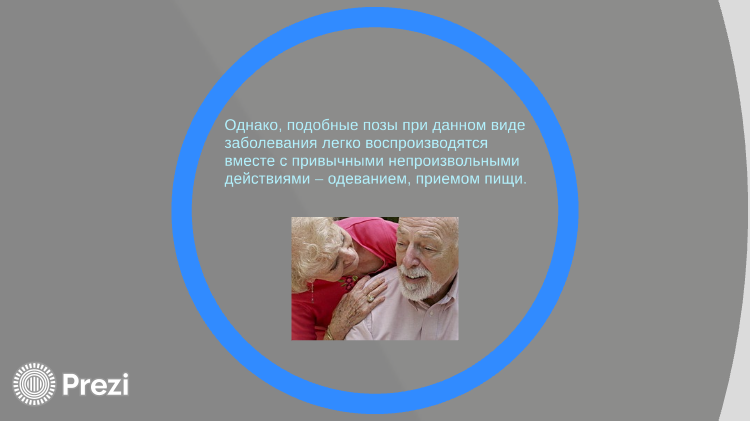 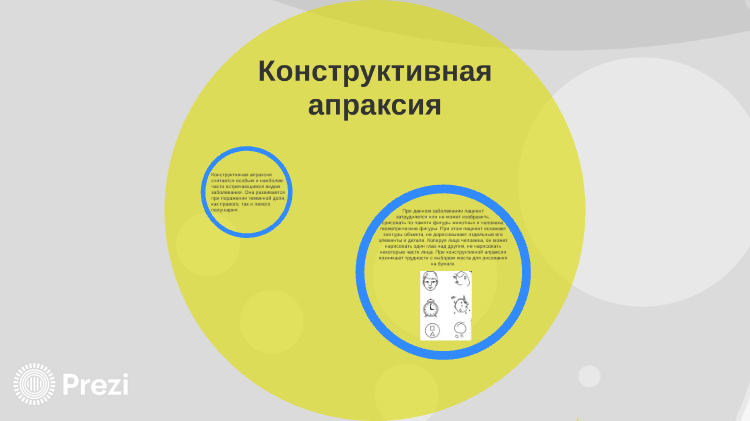 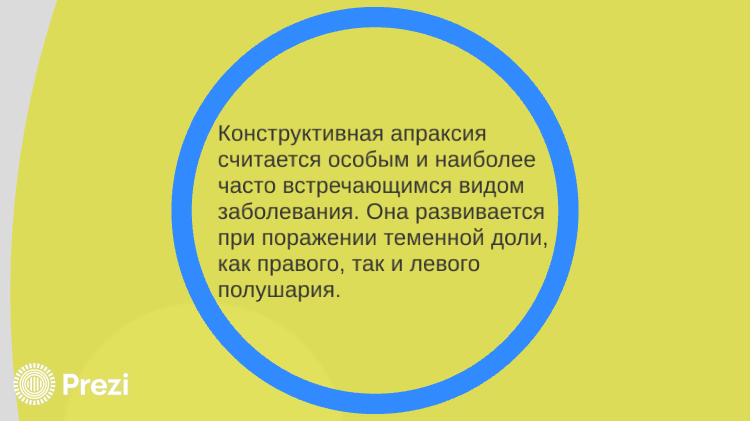 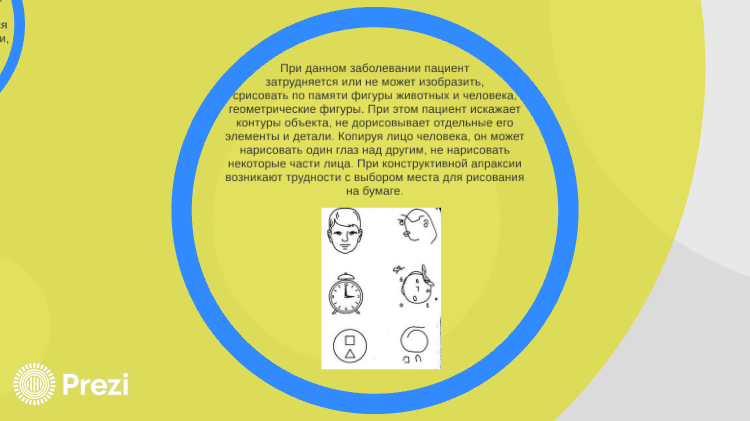 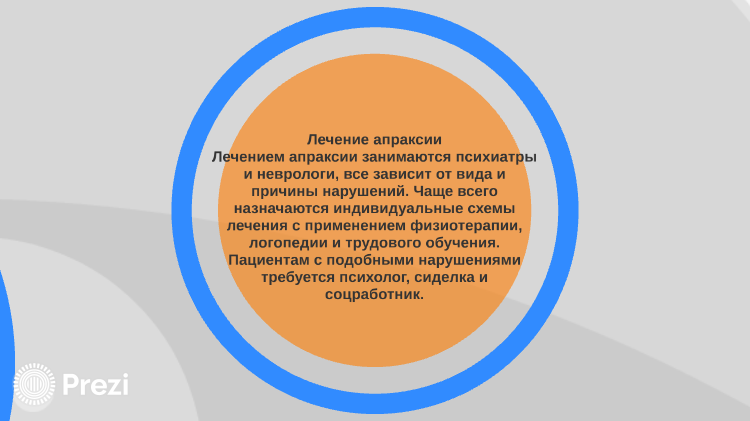